К решению Совета Лесновского муниципального образованияБалашовского муниципального  района № 125/16 от 19.12.2018г .  «О бюджете Лесновского муниципального образования Балашовского муниципального района Саратовской области на 2019 год»
Бюджет для граждан
Уважаемые жители!
«Бюджет для граждан» познакомит вас с основными положениями бюджета Лесновского муниципального образования Балашовского муниципального района  Саратовской области на 2019 год.

Граждане – как налогоплательщики и как потребители муниципальных услуг – должны быть уверены в том, что передаваемые ими в распоряжение государства средства используются прозрачно и эффективно, приносят конкретные результаты, как для общества в целом, так и для каждой семьи, для каждого человека.
Публичные слушания по бюджету на 2019 год, назначенные  решением Совета Лесновского муниципального образования от 02.11.2018г. № 110/13 «О проекте бюджета Лесновского муниципального образования Балашовского муниципального района Саратовской области на 2019 год и назначении публичных слушаний по вопросу: «О проекте бюджета Лесновского муниципального образования Балашовского муниципального района Саратовской области на 2019 год», состоялись 28 ноября 2018 года в 12 часов по адресу: Саратовская область,  Балашовский  район,  с.  Лесное, ул. Ленина, д. 6.
Бюджет Лесновского муниципального образования Балашовского муниципального района на 2019 год утвержден решением Совета Лесновского муниципального образования Балашовского муниципального  района № 125/16 от 19.12.2018 года после соблюдения всех процедур по рассмотрению и принятию бюджета.
С решением Совета Лесновского муниципального образования № 125/16 от 19.12.2018г. «О бюджете Лесновского муниципального образования Балашовского муниципального района Саратовской области на 2019 год», а так же с последующими внесенными изменениями в данное решение, можно ознакомиться на официальном сайте http://baladmin.ru/
Что такое бюджет ?
РАСХОДЫ

это выплачиваемые из бюджета денежные средства (на исполнение вопросов местного значения,)
ДОХОДЫ
это поступающие в бюджет денежные средства (налоги юридических и физических лиц, административные платежи и сборы, безвозмездные поступления)
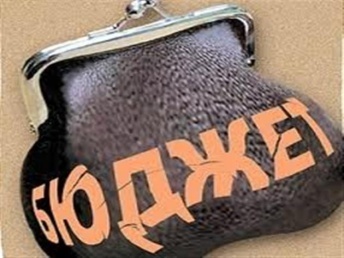 БЮДЖЕТ –форма образования и расходования денежных средств, предназначенных для финансового обеспечения задач и функций местного самоуправления
если расходная часть превышает доходную, то бюджет формируется с ДЕФИЦИТОМ
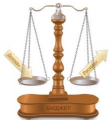 превышение доходов над расходами образует положительный остаток бюджета ПРОФИЦИТ
Сбалансированность бюджета по доходам и расходам – основополагающее требование, предъявляемое
 к органам, составляющим и утверждающим бюджет
Какие бывают бюджеты ?
Бюджет семьи
Бюджет организаций
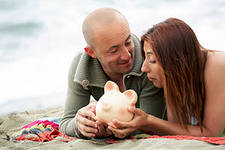 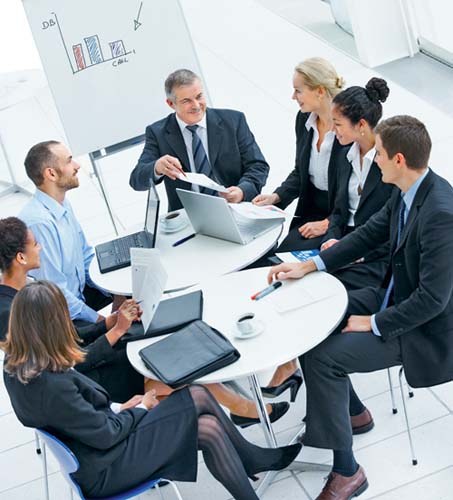 Бюджеты публично-правовых образований
Российской Федерации (федеральный бюджет, бюджеты государственных внебюджетных фондов РФ)
субъектов Российской Федерации (региональные бюджеты, бюджеты территориальных фондов ОМС
муниципальных образований (местные бюджеты)
Бюджетный процесс – ежегодное формирование и исполнение бюджета
Составление проекта бюджета: До начала составления проекта бюджета администрацией Лесновского муниципального образования принимается нормативно-правовой акт, в котором определяются ответственные исполнители, порядок и сроки работы над документами и материалами, необходимыми для составления проекта местного бюджета. Составленный проект бюджета администрация Лесновского МО представляет на рассмотрение в Совет Лесновского  муниципального образования в срок до 15 ноября текущего года.
Рассмотрение проекта бюджета: Проект местного бюджета рассматривается на публичных слушаниях, депутатами на заседаниях  комиссий.
Утверждение бюджета: Решение о местном бюджете на очередной финансовый год утверждается Советом Лесновского муниципального образования Балашовского муниципального района.
Гражданин, его участие в бюджетном процессе
Помогает формировать доходную  часть бюджета
ГРАЖДАНИН
 как налогоплательщик
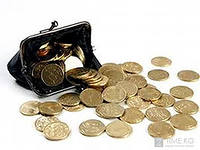 ГРАЖДАНИН 
как получатель социальных гарантий
Получает социальные гарантии – расходная часть бюджета (ЖКХ, культура, социальная политика, физическая культура и спорт и другие направления социальных гарантий населению)
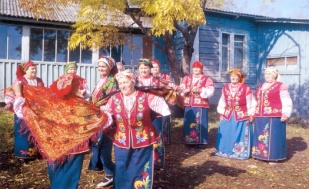 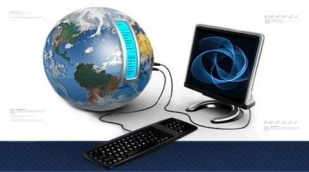 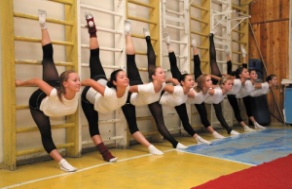 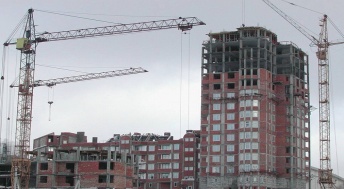 Основные задачи и приоритетные направления бюджетной политики
Основные задачи и приоритетные направления бюджетной политики Лесновского            муниципального образования Балашовского муниципального района  
Обеспечение исполнения социальных обязательств;  
Проведение сплошной инвентаризации принятых бюджетных обязательств и муниципальных программ с целью их оптимизации и переноса сроков и расходов на более поздний период;
Обеспечение сбалансированности расходных полномочий и ресурсов для их обеспечения путем увеличения собственного доходного потенциала; 
Активизация участия администрации в федеральных и региональных программах софинансирования расходов местных бюджетов из бюджетов других уровней;
Обеспечение кардинального повышения качества предоставления гражданам муниципальных услуг, модернизации сети оказания муниципальных услуг;
Совершенствование механизмов муниципальных закупок за счет применения современных процедур размещения заказов;
Обеспечение сбалансированности расходных полномочий и ресурсов для их обеспечения.
Основные параметры бюджета Лесновского муниципального образования
Доходы бюджета
Налоговые доходы

 Налог на доходы физических лиц

 Земельный налог

 Единый сельскохозяйственный налог

 Налог на имущество
Неналоговые доходы

Доходы от акцизов на автомобильный и прямогонный бензин, дизельное топливо, моторные масла для дизельных и (или) карбюраторных (инжекторных) двигателей Доходы от оказания платных услуг получателями средств бюджетов 

Государственная пошлина

Доходы от продажи земельных участков
Безвозмездные поступления

Дотации 
Субсидии 
Субвенции 
Иные межбюджетные трансферты
Прочие безвозмездные поступления от юридических и физических лиц
Межбюджетные трансферты (безвозмездные поступления) – это средства одного бюджета бюджетной системы РФ, перечисляемые другому бюджету бюджетной системы РФ
Формы межбюджетных трансфертов
Субсидии – бюджетные средства, предоставляемые бюджету другого уровня бюджетной системы РФ , в целях софинансирования расходных  обязательств, возникающих  при выполнении полномочий  органов местного самоуправления по вопросам местного значения
Субвенции – бюджетные средства, предоставляемые бюджету другого уровня бюджетной системы РФ на безвозмездной и безвозвратной основах на осуществление определенных целевых расходов, возникающих при выполнении полномочий РФ, переданных для осуществления органам государственной власти другого уровня бюджетной системы РФ
Дотации – межбюджетные трансферты, предоставляемые на безвозмездной и безвозвратной основе без установления направлений и (или) условий их использования
Межбюджетные трансферты  в местный бюджет в 2016-2018г.г.
Структура доходов бюджета
Налоговые  доходы
Объем доходов местного бюджета в расчете на 1 жителя
Расходы бюджета Лесновского муниципального образования 2017-2019гг. по отраслям
Источники финансирования расходов
Информационный ресурс «Бюджет для граждан» подготовлен:

Администрация  Лесновского муниципального образования  Балашовского муниципального района, расположенным по адресу: 4123333, Саратовская область, Балашовский район, село Лесное, улица Ленина, д. 4

телефон - 8(84545) 7-35-72, факс 8(84545) 7-35-72

E – mail: Semikinva57@mail.ru

Информационный ресурс «Бюджет для граждан» подготовлен на основании решения Совета Лесновского муниципального образования Балашовского муниципального района «О  бюджете Лесновского муниципального образования Балашовского муниципального района Саратовской области на 2019 год».